Revisão
Aula 6 – Ufa Chegamos!
Questionário 2 
Revisão
Algoritmo- Sequência de passos que  usamos para cumprir uma tarefa
Programa - Um algoritmo que já foi escrito de algum modo que o computador passa ler
Algoritmo do Dia-a-dia
Mapa Cartesiano
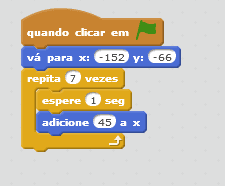 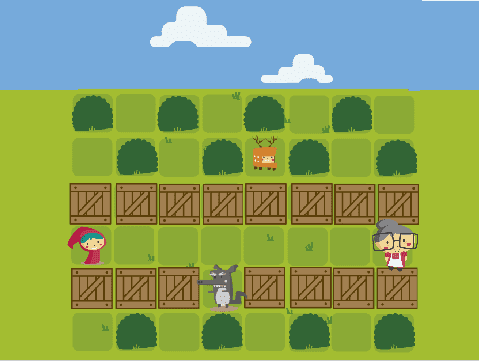 Revisão
Depuração
Condicional
O que é condicional ?
Tomar Refrigerante
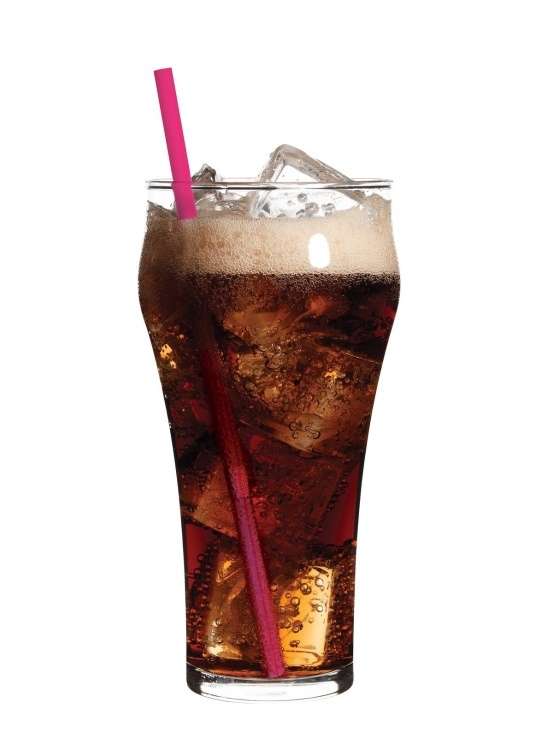 Condicional
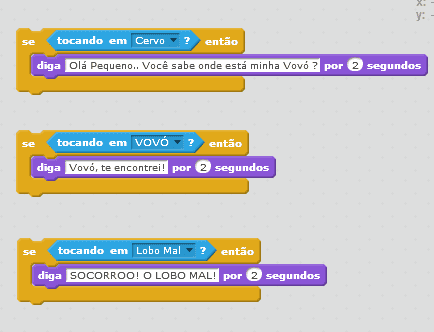 Condicional
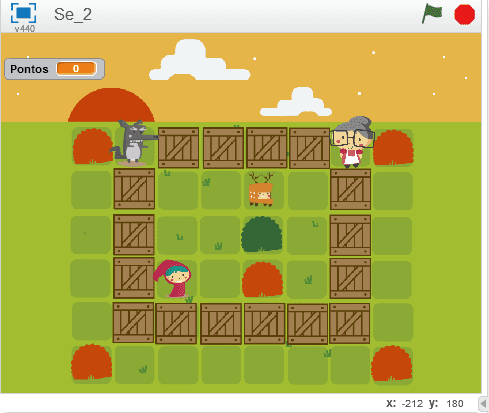 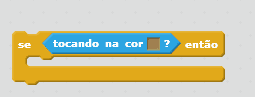 Condicional
Faça a Chapeuzinha Caminhar até algum dos personagens sem que ela toque nas caixas!
Lobo: Faça ela voltar para o início!
Vovó: faça Chapeuzinha dizer “Parabéns, encontrei a vovó”
Cervo: Use “Adicionar a Pontos 10” no Bloco de Variáveis!
Jogo “Era Uma Vez”
Passo 1: Abrir o “Jogo-Projeto”
Passo 2: Escolha um Labirinto
Passo 3: Posicione os personagens
Passo 4: Faça o seu código 
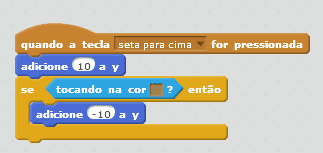 Jogo “Era Uma Vez”
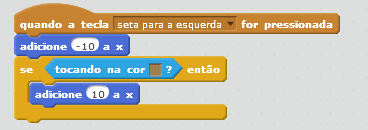 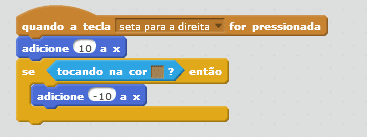 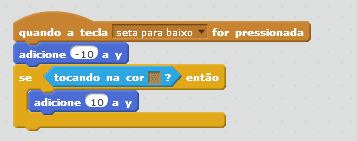 Intervalo
Questionário 3 
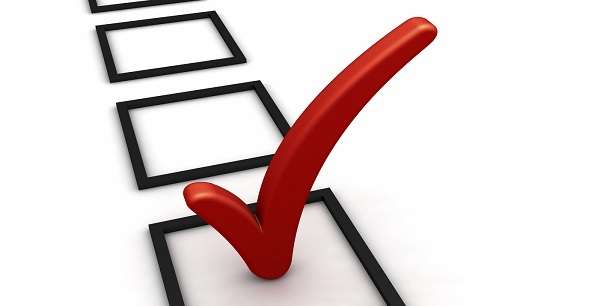 Dúvidas ?
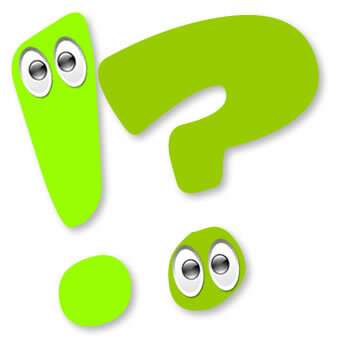 Obrigado 
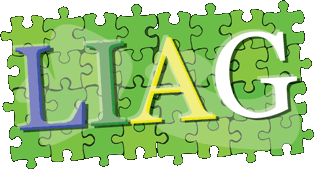 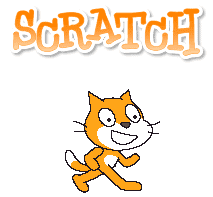 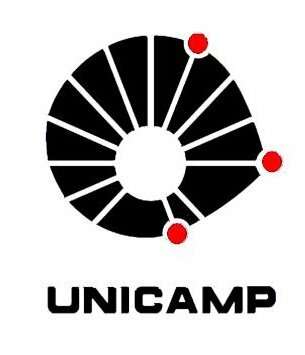